Compensation Service Training Staff
September 2014
Dependency for Compensation
Lesson Objectives
Understand different types of dependents for which additional compensation can be paid
Understand the rules for establishing dependents and for removing dependents for disability compensation purposes
Understand when to develop for missing or additional information
Understand when to deny a claim
2
2
References
M21-1MR III.iii.5
M21-1MR 
	III.iii.5.F.35.c
M21-1MR III.iii.5.F.36
Fast Letter 10-39
VBA Letter 20-14-08
38 CFR 3.1(j)
38 CFR 3.4(b)(2)
38 CFR 3.50
38 CFR 3.57
38 CFR 3.210
Compensation Bulletin-
 May 2014
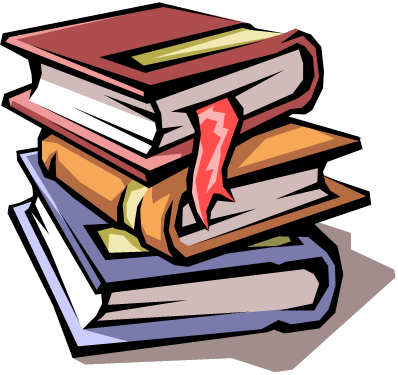 3
3
Additional References
38 CFR 3.204
38 CFR 3.315(a)
38 CFR 3.401(b)
38 CFR 3.403 (a)(5)
M21-1MR III.iii.5.A.4
M21-1MR III.iii.5A.3.c .& d.
M21-1MR III.iii.5.B.6.c
M21-1MR III.iii.5.B..6.d
M21-1MR III.iii.6A.1.a
M21-1MR III.iii.6.e.& .f
4
4
Dependency for Compensation
Veterans in receipt of disability compensation with a combined evaluation of at least 30%, may be paid additional benefits for dependents.
38 CFR 3.4(b)(2)
M21-1MR III.iii.5.A.1.c
5
5
Evidence Requirements
Develop for dependency information only when rating is received showing  combined evaluation of 30 percent or more or when it is apparent Veterans service connected disability will warrant at least 30 percent evaluation.
6
6
Veterans Statement
A statement from a claimant or beneficiary to establish relationship or dependency, it may be received by
	telephone, or
	e-mail, fax, or other writing
M21-1MR.III.iii.5.A.4
Fast Letter 10-39
7
7
Methods to Obtain Information
A VSR should use telephone, e-mail, and fax to obtain needed information, as much as possible.
8
8
Social Security Numbers (SSN)
38 CFR 3.216 – need claimant’s and dependent’s SSN to receive benefits
SSNs (or certified statement that no SSN has been assigned) must be furnished for all children regardless of
Child’s age, or
Whether the child is the claimant of a dependent
9
9
Administrative Decisions and Regional Counsel Opinions
Certain types of cases will require additional processing before benefits can be paid.
Administrative Decisions –              
   M21-1MR III.iii.5.A.3.c
Regional Counsel Opinions –           
  M21-1MR III.iii.5.A.3.d
10
10
Review Exercise #1
Turn to page 6 in the Student Handouts and complete Review Exercise 1.
11
11
Marital Relationships
A marriage may be established for VA purposes if the marriage is valid under the law of the locality where the parties resided at the time of the marriage.
38 CFR 3.1(j) 
VBA Letter 20-14-08 (The Defense of Marriage Act)
12
12
Veterans Statement
In general, VA accepts the oral, written, or fax statement of a claimant.
At a minimum, the statement must  contain:
the date of marriage (month & year)
the location of the event (city and/or county and state).
13
13
Statement of Marital History
How the prior marriages terminated 
(death, divorce, annulment)
Date the prior marriages terminated
(month and year, at a minimum)
Place where the prior marriages terminated
(city and/or county and state)
M21-1MR III.iii.5.B.6.c
14
14
Evidence of Marriage
Telephone development should be used to obtain dependency information when there are dependency claim discrepancies.	 
If phone contact is unsuccessful, initiate 	 development via letter.
15
15
Insufficient Evidence
Claimant’s statement may be considered
insufficient if:
It conflicts with other information of record
Contains questionable or discrepant information that cannot be resolved through review of other evidence of record, or
There is a reasonable indication of fraud or misrepresentation (must develop when in question)

M21-1MR III.iii.5.B.6.d
16
16
Primary vs. Secondary Evidence
Primary – Copy or abstract of public record of marriage
Secondary – Reports, affidavits, other reasonable evidence

M21-1MR III.iii.5.B.6.e & f
17
17
When to Develop or Deny
Develop
	When information is missing from source 	document
	Need additional evidence
	When there is conflicting information
Deny

When Suspense has expired and the Veteran has not responded, the dependency claim can be denied for failing to furnish requested evidence
(GD2) Failure to Prosecute letter in PCGL
18
18
Child Relationships
38 CFR 3.57:  Definition of a child

Biological, Adopted, Stepchild

Age Requirements:
Under age 18
Permanently incapable of self-support prior to age 18
19
Child Relationships cont.
Be between age 18 and 23 attending course at approved institution, and

A legally adopted child, or

A stepchild who is a member of the Veteran’s household
20
Proof of a Child’s Age
VA accepts the oral or written statement of a claimant as proof of a child’s birth and age provided the statement contains the:
Date and place of birth, to include;
Month, day, and year
The City and State
Veteran does not have to provide the State if the birth occurred in a well known City
21
Documentary Evidence of Age
Primary evidence:
A copy or abstract of the public record of birth

Secondary evidence: evidence must show the child’s
Name
Date of birth
Place of birth, and
Mother’s name
22
Adopted Children
38 CFR 3.403
Date of adoption may be considered effective as of the earlier of the date of:
final adoption
interlocutory adoption
Adoptive placement agreement, or
Other legal action through any agency authorized under law in which the claimant acquires custody of the child pending final adoption
23
Step Children
Veterans marriage to child’s biological or adoptive parent (as indicated on 686c)
Child’s relationship to biological or adoptive parent 
Establish that the child:
 is a member of the Veterans household
24
School Children
VA pays benefits based on school attendance for a Veteran’s child that is:
Between the ages of 18 and 23, and
In continuous school attendance at a VA-accredited school

M21-1MR III.iii.6.A.1.a
25
Helpless Children
The child of a Veteran that, prior to age 18, became permanently incapable of self-support.
A rating decision is always required to establish a child as helpless.
A helpless child remains on the award indefinitely, unless it is                              determined that they are no                               longer helpless.
26
Additional Compensationfor Dependents
38 CFR 3.401(b)
Governs the effective date of a Veterans entitlement to additional compensation for dependents.
VBA Letter 20-14-08
27
Subsequent Disability Rating
Each time any rating decision grants a Veteran a combined disability evaluation of at least 30 percent:

Veteran responds within one year, grant entitlement to additional compensation from the later of the following dates:

Effective date of the evaluation granted in the rating decision
Date dependency arose
28
Exception to SubsequentDisability Rating
The policy from Sharp v. Shinseki does not apply to:
Pension awards, and
Subsequent rating decisions that only
Confirm and continue(a) current disability evaluation(s), or
Deny service connection
29
Removing Dependents
M21-1MR III.iii.5.F.36.b
Effective dates or reduction or termination of an award is the last day of the month in which the event occurs if due to a loss
30
Removing Dependents cont.
Spouse because of
Divorce
Annulment, or
Death, and

Child because of
Marriage
Death, or
Discontinuance of school attendance
31
First Party vs. Third Party Notification
Removing Dependents continued…

Notice of proposed adverse action (due process) is not required if the information is provided by the beneficiary or his/her custodian.
32
Review
Review
33